8
O‘zbek tili
sinf
Mavzu:
Bug‘doy - rizq-ro‘zimiz. 
(Fe’lning orttirma nisbati)
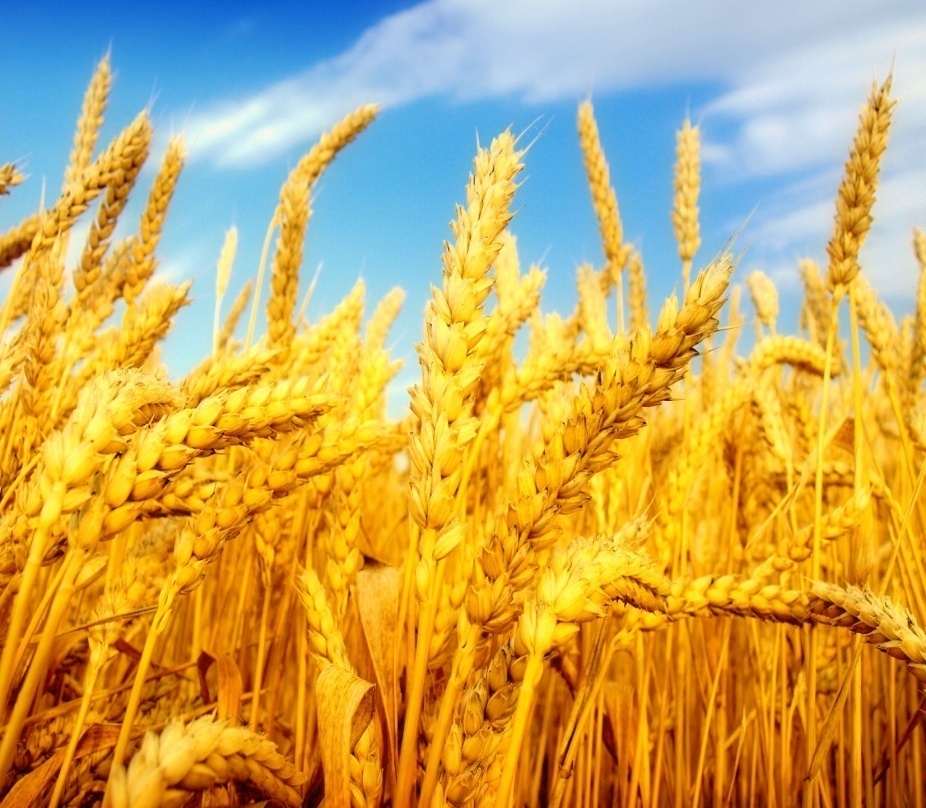 Mustaqil bajarish uchun topshiriqlar
1. Fe’l nisbatlari haqidagi bilimlaringizni mustahkamlang.
1. Fe’l nisbatlari haqidagi bilimlaringizni mustahkamlang.
2. “Bilim - xazina” mavzusida matn yarating.
TAYANCH  SO‘Z  BIRIKMALARI
keng bug‘doyzor,
bug‘doy boshoqlari,
bug‘doy uni,
hosilni yig‘ishtirish,
zamonaviy texnika
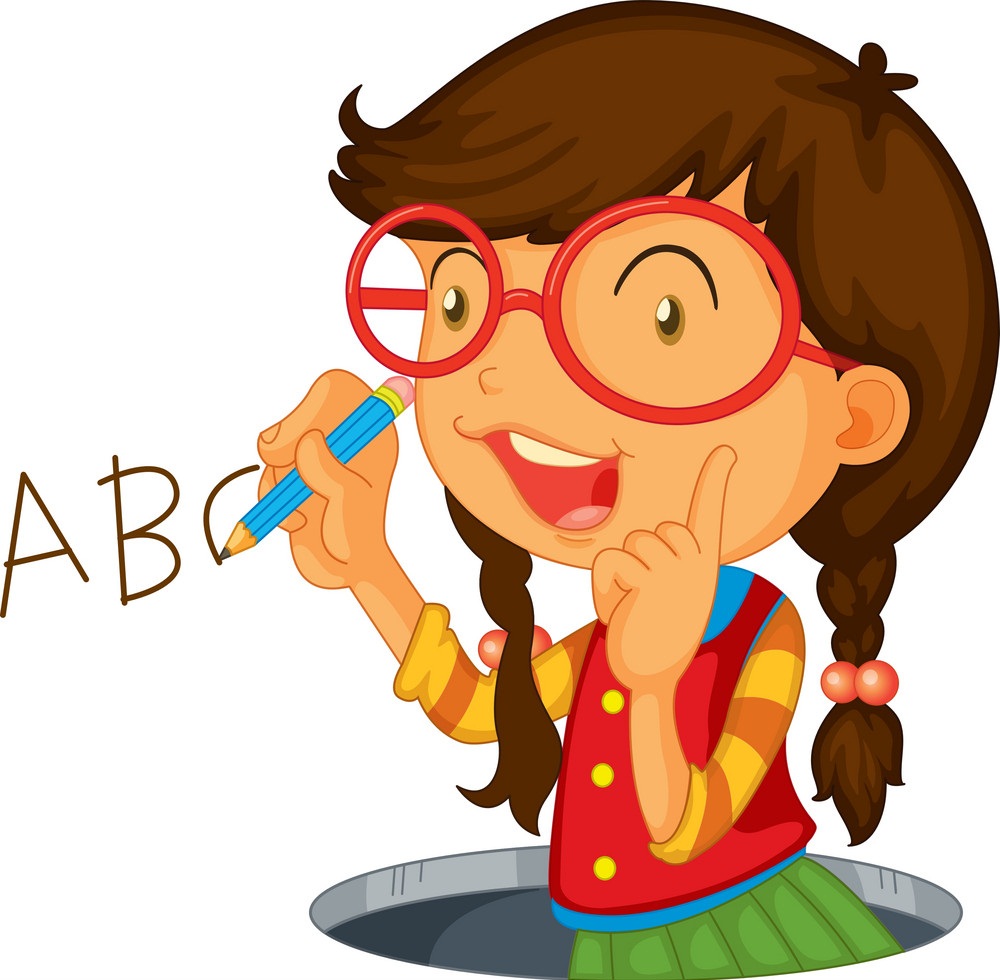 KENG  BUG‘DOYZOR
Diyorimizda keng bug‘doyzor dalalari ko‘p.         Bug‘doy boshoqlari mo‘l hosilga kirgan. Bu boshoqlardan to‘yimli bug‘doy uni tayyorlanadi. Dalalardagi hosilni yig‘ishtirish uchun zamonaviy texnika vositalari jalb qilingan.
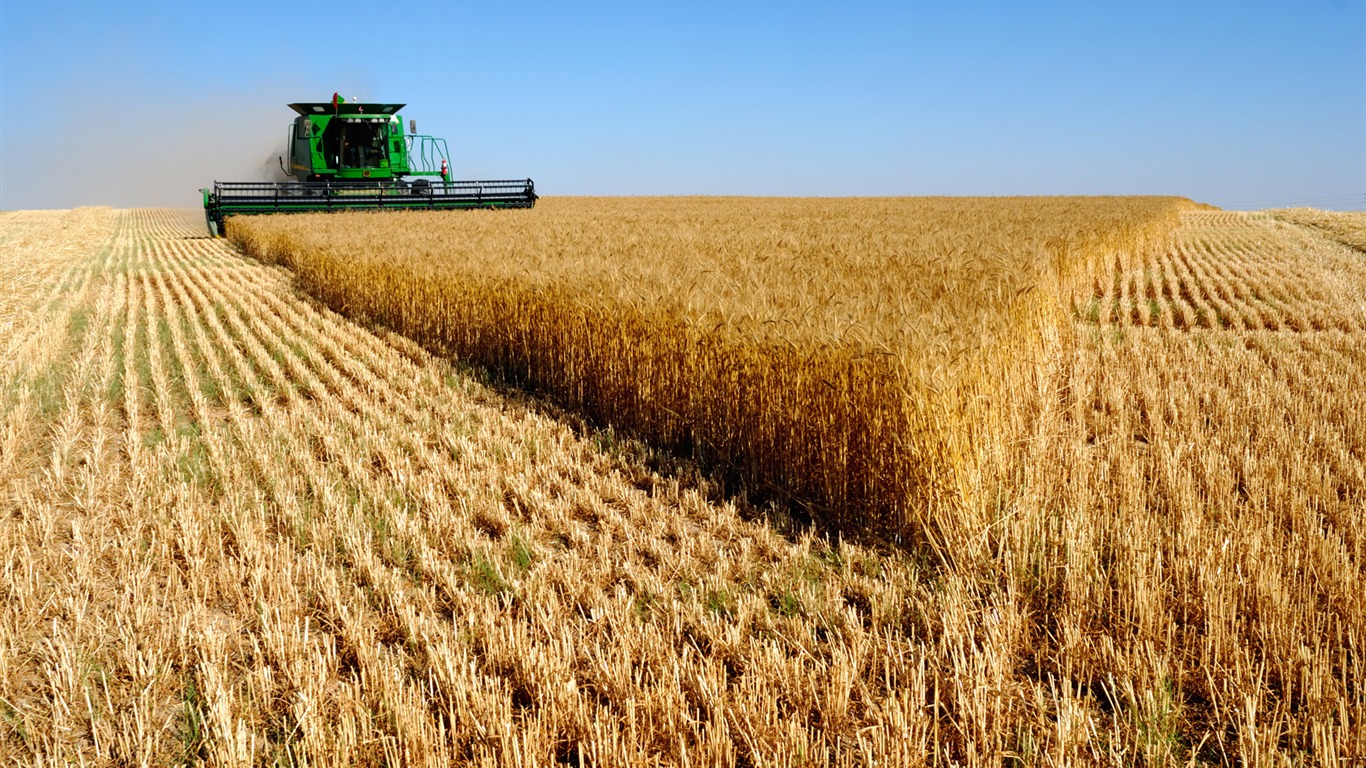 SAVOLLAR:
1. Nima uchun inson oziqa sifatida bug‘doyni tanlagan?
2. Qachondan boshlab bug‘doy unidan non yopila boshlagan?
3. Xalqimiz g‘alla yetishtirish, undan non tayyorlashni qachon o‘zlashtirgan?
4. Qadimda nonning necha xil turi ma’lum bo‘lgan?
BUG‘DOY - RIZQ-RO‘ZIMIZ
Yer yuzida hayot paydo bo‘lgan kundan barcha jonzotlar yashab qolish uchun oziq-ovqat  qidirishgan. Shunda odam bug‘doyni tanlagan va yillar davomida bug‘doyning hosildorligini, mazasi va to‘yimliligini oshirib borgan. O‘rta osiyo xalqlari g’alla yetishtirish, uni xushta’m va to‘yimlilik darajasini oshirib iste’mol qilishni qadimdan yaxshi o‘zlashtirganlar.
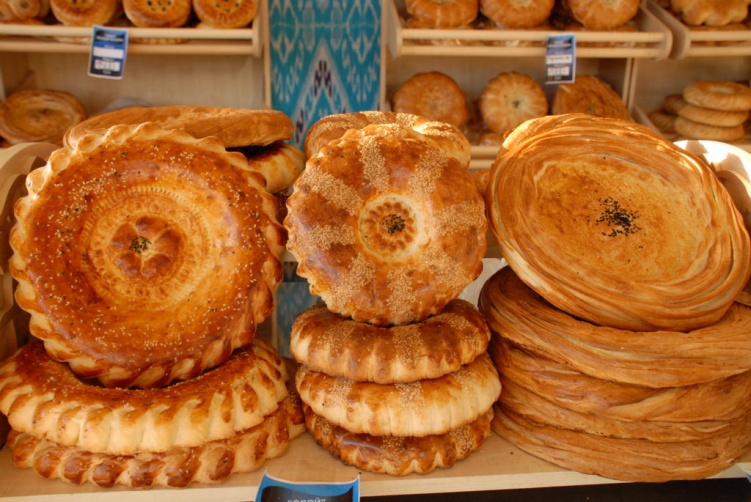 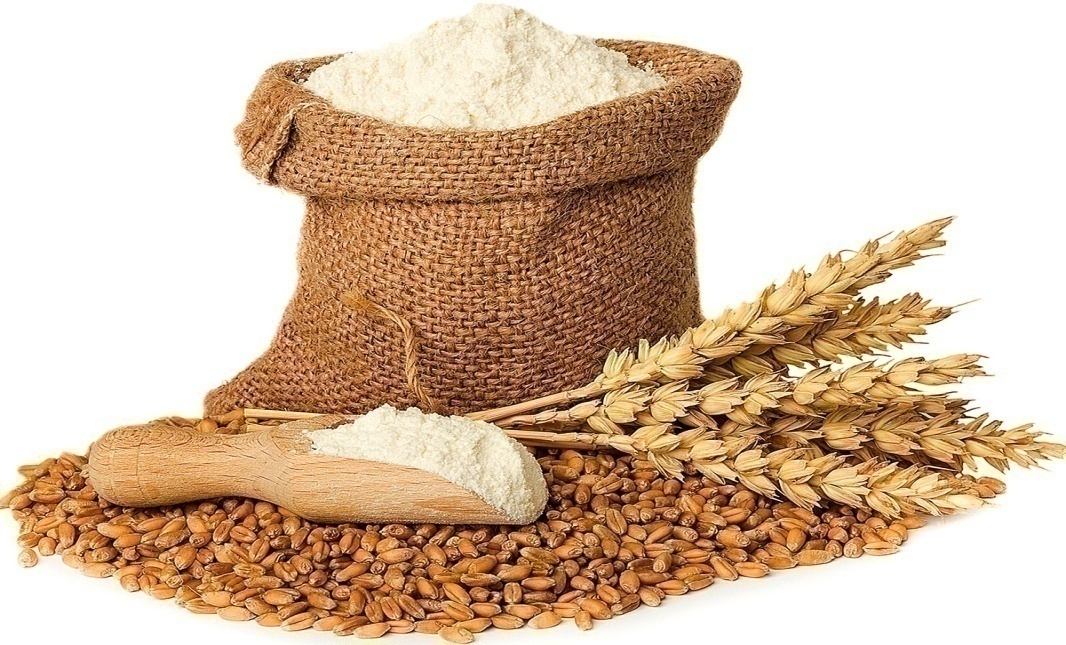 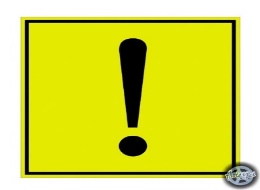 BILIB  OLING
Orttirma nisbatdagi fe’llar

   Fe’lning orttirma nisbatida ish harakatning biror boshqa vosita orqali bajarganligi anglashiladi. Fe’lning orttirma nisbati fe’l asosiga -t, -dir (-tir),
-giz (-kiz, -qiz, -giz), -gaz(-kaz, -qaz), -ir, -iz, -sat kabi qo’shimchalarni qo‘shish bilan yasaladi.
Masalan: ishlatmoq, kiydirmoq, o‘stirmoq, yurgizmoq, tekkizmoq, o‘tqizmoq, o‘tkazmoq, oshirmoq, oqizmoq, ko‘rsatmoq.
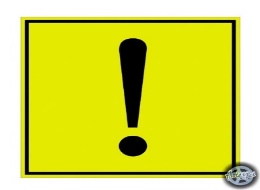 BILIB  OLING
2 - MASHQ
Berilgan fe’l asoslaridan orttirma nisbat shaklini hosil qiling va ular ishtirokida gaplar tuzing.
С данными глаголами образуйте превосходную степень и составьте предложение.
3 - MASHQ
Berilgan gaplarni orttirma nisbat shaklida davom ettiring.Данные предложения продолжите в превосходной степени.
O‘quvchi  o‘qidi.
O‘qituvchi o‘quvchini o‘qitdi.
Singlim ukamni kiyintirdi.
Ukam kiyindi.
Onasi Ozodaga dasturxon tuzatdi.
Ozoda dasturxon tuzadi.
O‘quvchilar rasm chizdilar.
Darsda o‘quvchilarga rasm chizdirtirdi.
Haydovchi mashinani sekin yurgizdi.
Mashina sekin yurdi.
ENG  TO‘YIMLI  TAOM
Qavs ichida berilgan fe’llarni zarur nisbat shaklida yozib, matnni to‘ldiring.
Non eng to‘yimli, foydali taomdir. Har kuni nonushtaga non                      O‘zbek dasturxoniga, avvalo, non                                                     Non novvoylar tomonidan tandirlarda                          Tandirdan chiqqan issiq nonning hididan ishtahangiz                     Yurtimizdagi turli viloyatlarda o‘nlab turdagi nonlar 
                          Toshkent patirlari, Samarqand nonlari, Namanganning qatlama nonlari, obinon, kulchanon, shirmoy nonlar, hatto chet ellik mehmonlar tomonidan ham sevib
qo‘yiladi.
keltiriladi.
yopiladi.
ochiladi.
tayyorlanadi..
xarid qilinadi.
ENG  TO‘YIMLI  TAOM
Non faqat taom emas, insonlar tomonidan                              mo‘jiza hamdir. Shuning uchun bizda non juda 
                     uning uvog‘i ham yerga                                               Uzoq safarga ketayotgan  yigitlarga rizqi o‘z uyida qolsin, deb non 
       Keksalar yoshlarni “Nondek aziz bo‘ling”, “Uyingiz bug‘doyga to‘lsin”, deb
yaratilgan
e’zozlanadi,
tushirilmaydi.
tishlatiladi.
duo qilishadi.
2-TOPSHIRIQ
BUG ‘DOY – RIZQ-RO‘ZIMIZ
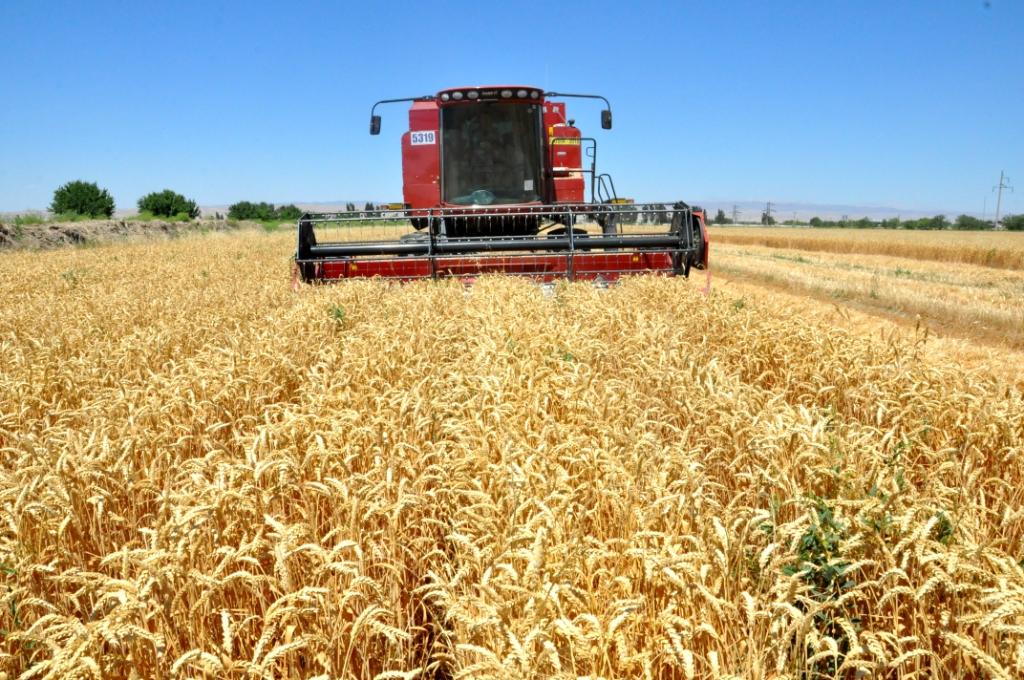 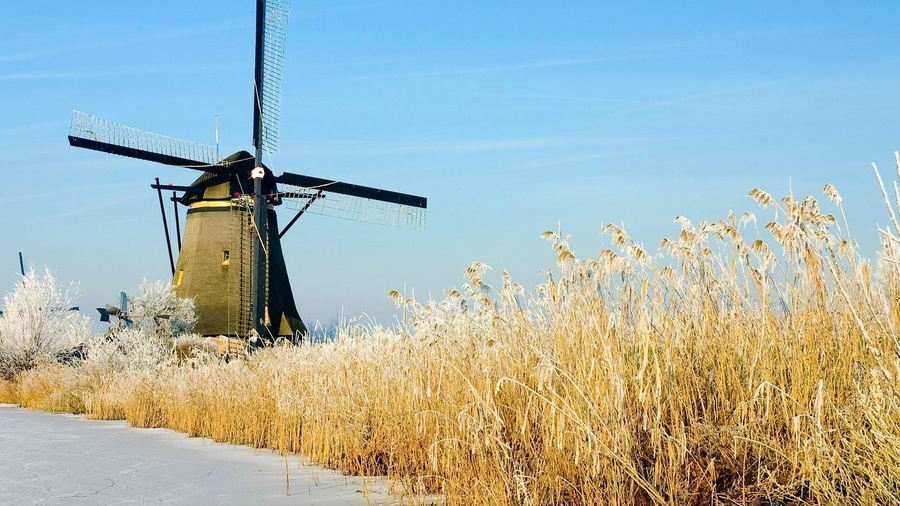 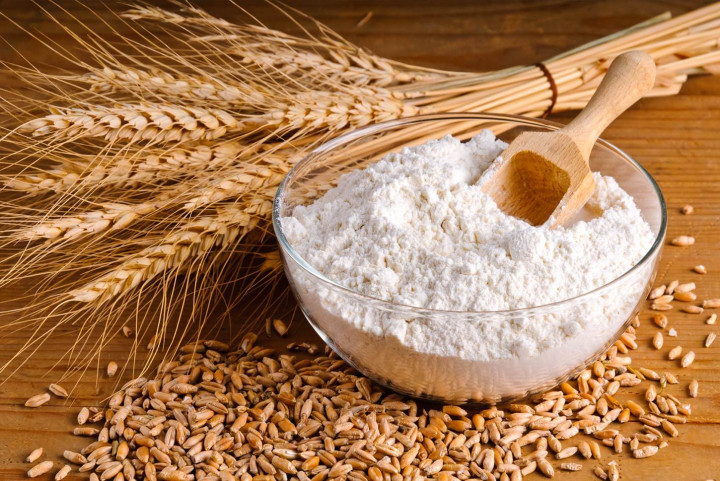 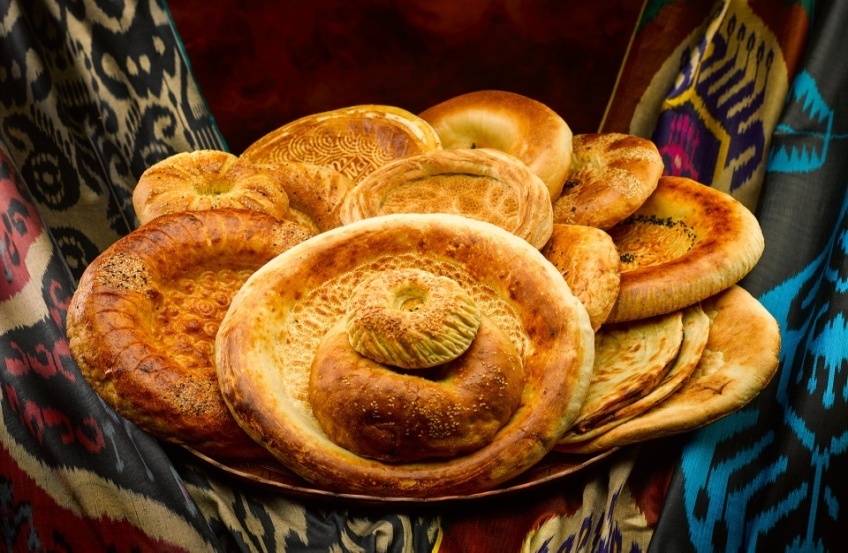 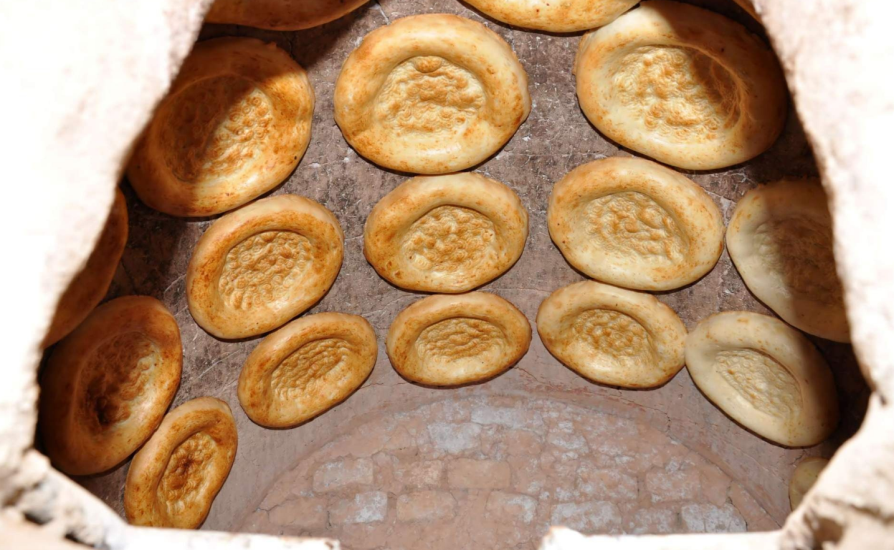 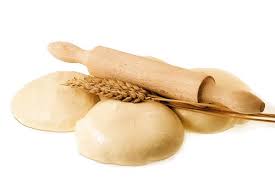 NON  HAQIDA  HIKMATLI  SO‘ZLAR
Bug‘doy eksang kuzda ek,
Yaxshi haydab, bo‘zda ek.
                                           Yer don, dehqon xazinabon.
Sen ishni quvsang,
Non seni quvadi.
                                            Sepgan xirmon qilur,
                                            Sepmagan armon qilur.
MUSTAQIL BAJARISH UCHUN TOPSHIRIQLAR
1. Mavzuni o‘qib o’rganish.
2. “Bug‘doy – rizq-ro‘zimiz” she’rini yod olish.